Приобретение школьниками социальных знаний и социального опыта в условиях общеобразовательной школы
Становление личности существенно зависит от всей совокупности условий, характерных для определенной социально-экономической ситуации и поэтому процесс воспитания и обучения предусматривает социализацию личности школьника.
Сущность социализации состоит в том, что в процессе ее человек формируется как член того общества, к которому он принадлежит.
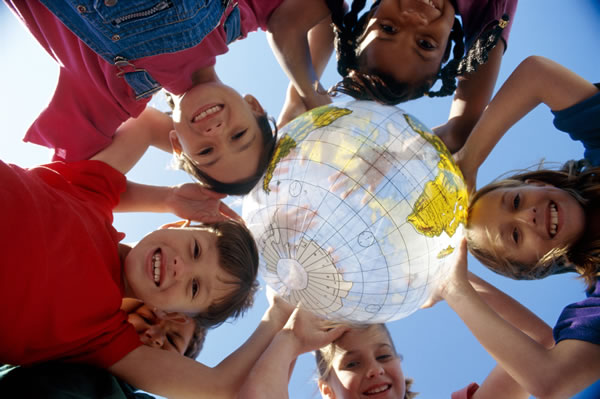 Структура образовательного процесса школы позволяет реализовать основные компоненты преемственной системы, объединенные направленностью на поиск условий для формирования человека, способного в изменяющихся обстоятельствах найти и выстроить свою жизненную и профессиональную траекторию.

1 ступень - начальные классы  призвана:

 -создать условия для проявления и развития способностей и интересов ребенка;
- сформировать желание и умение учиться и на этой основе обеспечить развитие у ребенка чувства собственной компетентности и чувства собственного достоинства;
- мотивировать интерес к знаниям и самопознанию;
- оказать помощь в приобретении опыта общения и сотрудничества, сформировать первые навыки творчества;
- обеспечить базисную общеобразовательную подготовку.
II ступень – основная школа (5-9 -е классы) призвана:
- продолжить формирование и развитие познавательных интересов учащихся и самообразовательных навыков;
- осуществлять общеобразовательную подготовку в соответствии с современными требованиями на базе содержания образования, отвечающего необходимости познания основных элементов человеческой культуры;
- развивать у учащихся самостоятельность и критичность мышления, творческие способности и способность к самоопределению;
- создавать ситуации выбора профиля и направлений профильной подготовки с учетом способностей, желаний и возможностей учащихся;
- создавать оптимальные условия для самовыражения, самореализации и самоопределения учащихся в различных видах познавательной и творческой деятельности на учебных и внеучебных занятиях в школе и вне ее.
III ступень – средняя школа (10-11-е классы) ориентирована на то, чтобы:
- продолжать развитие самообразовательных навыков, и, прежде всего навыков самоорганизации и самовоспитания;
- завершить начатое ранее нравственное, духовное и физическое становление выпускников;
- формировать психологическую и интеллектуальную готовность старшеклассников к профессиональному и личностному самоопределению;
- обеспечить развитие теоретического мышления и высокого уровня общекультурного развития.
Во внеурочной деятельности возможно решение задач развития, воспитания и социализации. 
Образовательные результаты могут быть трёх уровней:

1 уровень
Приобретение школьником социальных знаний (об общественных нормах, об устройстве общества, о формах поведения в обществе) – школьник знает и понимает общественную жизнь.
2 уровень
Формирование позитивного отношения школьника к базовым ценностям общества (человек, семья, Отечество, природа, труд, культура) – школьник ценит общественную жизнь.
3 уровень
Получение школьником опыта социального действия – школьник самостоятельно действует в общественной жизни.
Переход от одного уровня воспитательных результатов к другому должен быть последовательным, постепенным, что должно учитываться при организации воспитания и социализации  школьников.
Направления воспитательного процесса:

Воспитание гражданственности, патриотизма, уважения к правам, свободам и обязанностям человека:
Ценностное отношение к России, к своей малой родине, отечественному культурно-историческому наследию, государственной символике, русскому и родному языку, народным традициям; 
к Конституции и законам Российской Федерации;
 к старшему поколению; 
элементарные представления об институтах гражданского общества, государственном устройстве и социальной структуре российского общества; о наиболее значимых страницах истории стран.
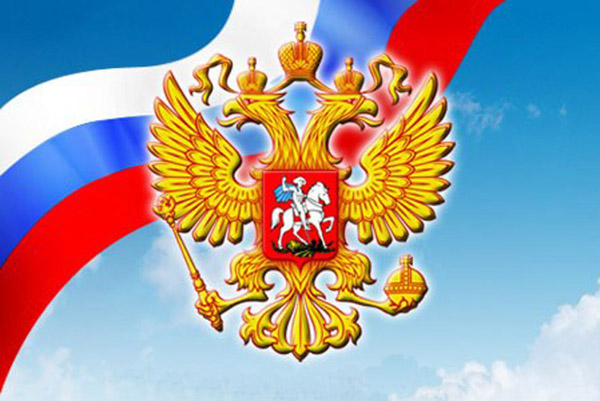 Воспитание нравственных чувств и этического сознания.
Начальные представления о моральных нормах и правилах нравственного поведения, в том числе  об этических нормах взаимоотношений в семье, между поколениями, этносами, носителями разных убеждений, представителями различных социальных групп; 
нравственно-этический опыт взаимодействия со сверстниками, старшими и младшими детьми, взрослыми в соответствии с общепринятыми нравственными нормами.
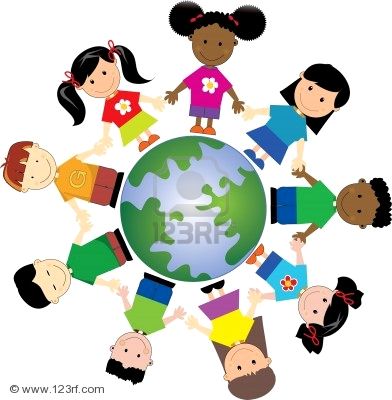 Воспитание трудолюбия, творческого отношения к учению, труду, жизни
Ценностное отношение к труду и творчеству, человеку труда, трудовым достижениям России и человечества; 

ценностное и творческое отношение к учебному труду;
 трудолюбие;

элементарные   представления    о различных профессиях;
первоначальные навыки трудового творческого сотрудничества со сверстниками, старшими детьми и взрослыми;

осознание приоритета     нравственных основ труда, творчества, создания нового.
Формирование ценностного отношения к здоровью и здоровому образу жизни
Ценностное отношение к своему здоровью, здоровью близких и окружающих людей;
элементарные представления о взаимной обусловленности физического, социального и психического здоровья человека, о важности нравственности в сохранении здоровья человека;
первоначальный личный опыт здоровьесберегающей деятельности;
знания о возможном негативном влиянии компьютерных игр, телевидения, рекламы на здоровье человека.
Воспитание  ценностного отношения к природе, окружающей среде.
Ценностное отношение к природе;
первоначальный опыт эстетического, эмоционально-нравственного отношения к природе;
элементарные знания о традициях нравственно-этического отношения к природе в культуре народов России, нормах экологической этики; 
первоначальный опыт участия в природоохранной деятельности в школе, на пришкольном участке, по месту жительства; 
личный опыт участия в экологических инициативах, проектах.
Воспитание ценностного отношения к прекрасному, формирование представлений об эстетических идеалах и ценностях (эстетическое воспитание)
Первоначальные умения видеть красоту в окружающем мире;
первоначальные умения видеть красоту в поведении, поступках людей;
элементарные представления об эстетических и художественных ценностях отечественной культуры;
первоначальный опыт эмоционального постижения народного творчества, этнокультурных традиций, фольклора народов России;
первоначальный опыт эстетических переживаний, наблюдений эстетических объектов в природе и социуме, эстетического отношения к окружающему миру и самому себе;
первоначальный опыт самореализации в различных видах творческой деятельности, формирования потребности и умения выражать себя в доступных видах творчества;
мотивация к реализации эстетических ценностей в пространстве школы и семьи.
Проектная деятельность
направлена на духовное и профессиональное становление личности ребенка через организацию активных способов действий. Ученик, работая над проектом, проходит стадии планирования, анализа, синтеза, активной деятельности. При организации проектной деятельности возможна не только индивидуальная, самостоятельная, но и групповая работа учащихся. Это позволяет приобретать коммуникативные навыки и умения. Постановка задач, решение проблем повышает мотивацию к проектной деятельности и предполагает: целеполагание, предметность, инициативность, оригинальность в решении познавательных вопросов, неординарность подходов, интенсивность умственного труда, исследовательский опыт.
Воспитанность человека характеризуется различными социальными качествами, отражающими разнообразные отношения личности к окружающему миру и к самому себе.
 Для этого надо установить самые важные общественно-значимые качества, которые можно считать обязательными для граждан нашей страны. Такие качества могут служить уровнем социального развития школьника, характеризовать меру его готовности к жизни в обществе.
Это такие социальные качества: 
Товарищество. 
Уважение к старшим. 
Доброта. 
Честность. 
Трудолюбие. 
Бережливость. 
Дисциплинированность, соблюдение порядка. 
Любознательность. 
Любовь к прекрасному. 
Стремление быть сильным, ловким. 
Определение уровня развития данных социальных качеств и поможет определить уровень социального развития школьника.
Эти же показатели выступают в качестве параметров, по которым можно судить о воспитанности учащихся.
Опираясь на взаимосвязь результатов (по уровням) и форм внеурочной деятельности, разработан Методический конструктор внеурочной деятельности. Используя этот конструктор, педагоги и школы смогут самостоятельно разрабатывать образовательные программы внеурочной деятельности с учетом имеющихся в их распоряжении ресурсов, желаемых результатов, специфики образовательного учреждения.
Конструктор состоит из 9 блоков (по числу видов внеурочной деятельности).
Каждый блок включает в себя:
- краткое описание специфики данного вида внеурочной деятельности школьников;
- описание основных образовательных форм, в которых может быть развернут вид внеурочной деятельности.
Методический конструктор
«Преимущественные формы достижения образовательных результатов 
во внеурочной деятельности»
Предложения
Для формирования социальных компетентностей в учебной и внеучебной  деятельности:
1. Использовать разные нестандартные формы работы.
2. Активно вовлекать семью ребёнка для совместного участия в мероприятиях.
3. Педагогам организовывать с детьми  творческую проектную и исследовательскую деятельность.